Maths
In Year 5 this term we will continue to  consolidate our previous maths learning every day using our Do Now Activities and rapid recall tests. New learning will consist of Multiplication and Division and then we move onto Fractions. We will do daily times tables practise using TTRS. Please continue to support your child to practise their recall of all times tables up to 12 x 12. Your child will be working through a personal plan of times tables which they need to learn. The ability to recall these facts more confidently would be hugely beneficial.
Curriculum – RE
Why is it important to show commitment to God for different people?
This term, our curriculum focus is Religious Education (R.E). 
We will be using a range of skills to  understand and discuss why different people show commitments to different Gods. We will learn about Hinduism and Christianity.
English
In English our focus will be fiction. We will be focusing on the book called ‘Pax by Sara Pennypacker.., From the study of this book, we will be writing a letter and a balanced argument . 
We will develop our skills of using description and a range of sentence structures, as well as including our knowledge of Year 5 spelling, punctuation and grammar. 
We will continue to practise the Year 5/6 words.  During all lessons, we will continue to focus on a high standard of presentation, including joined handwriting.
Year 5 Newsletter 
Autumn 2 2024
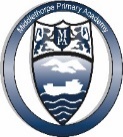 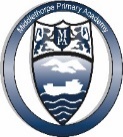 Science
This half term Year 5 will be learning about Properties and Changes of Materials. We will be looking at reversible and irreversible changes as wll as finding out if materials conduct electricity and those that are magnetic.
Our PE Days
Our PE day is every Wednesday Please ensure that children have correct full outdoor and indoor PE kit in school Long hair should be tied back and earrings removed as outlined in the school’s uniform policy on our website. We would prefer them not to use plasters over earrings for health and safety reasons.
Learning Outcome
After this unit of RE learning, children will have an understanding of why it is important for people to show commitment to God. Through investigation and actual study of thie time the children can explain why commitment to God is important for people in different religions.
Reading
Please continue to share the love of books with your child. Encourage them to read/share books at least 5 times per week. This should be recorded on one page per week of the Reading Record with a comment and appropriate details.  Reads will be counted every Monday.
Reading should be a delightful experience and we encourage you to revisit and re-read favourite books and stories. 
Happy readers become confident readers.
Wider Curriculum

ICT – E-Safety and Digital Literacy
PSHE – Celebrating Difference
Music –  Singing with Mrs Gooch
PE – Indoor Athletics and Basketball
Spanish – Phonics
DT – Making a mince pie
Homework

Each half term the children will be set homework. This will be in the form of a homework menu. The children should choose 5 pieces to complete over the term. The children may also be set some extra Maths / English work if needed.. Please continue to learn your times tables